Скадовська загальноосвітня школа I-III ступенів №3Презентація на тему : “ День Землі “
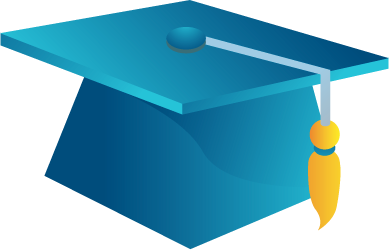 Підготували учні 7-А класу 
         Павленко Світлана,
     Куркін Станіслав,
         Мамедова Кюльтач,
           Мамедов Аллахверді,
                 Репринцева Олександра,
   Коваленко Іван,
         Якименко Анастасія
Мета: розширити знання про природу, виховувати спостережливість, інтерес до пізнання навколишнього середовища, любові до природи та бережливого ставлення до неї.
Ми на ділянці
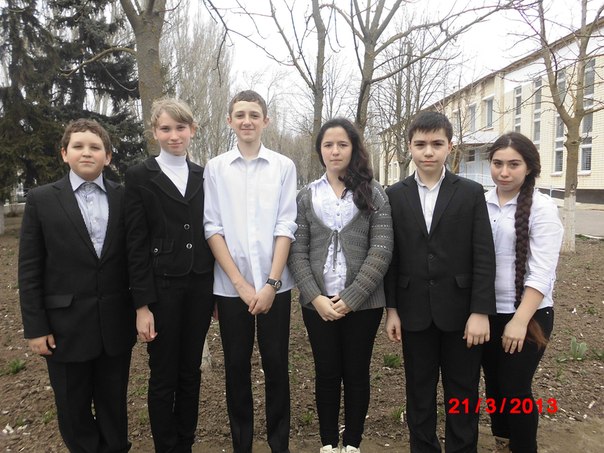 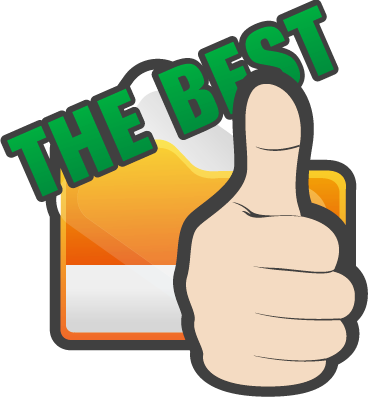 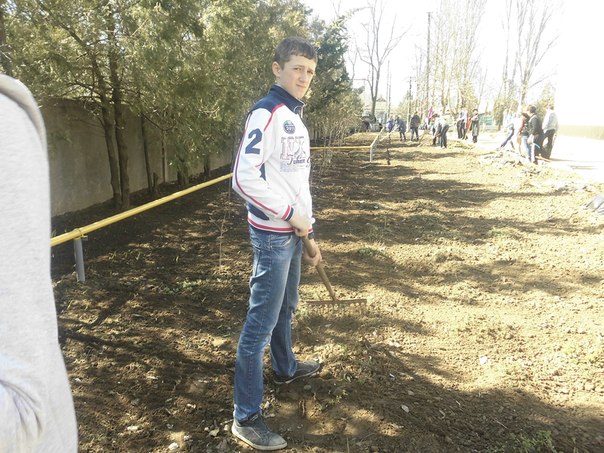 Ми на ділянці
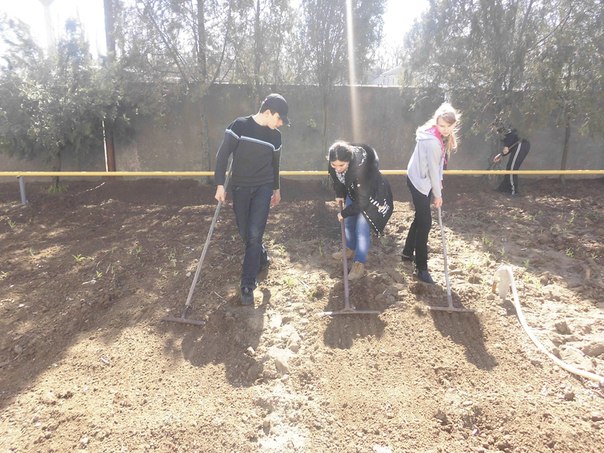 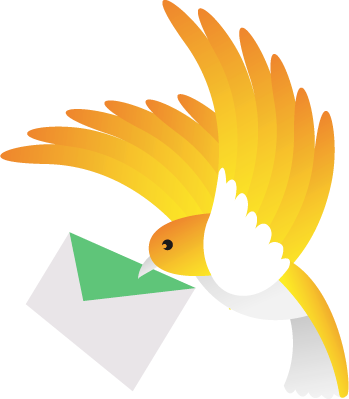 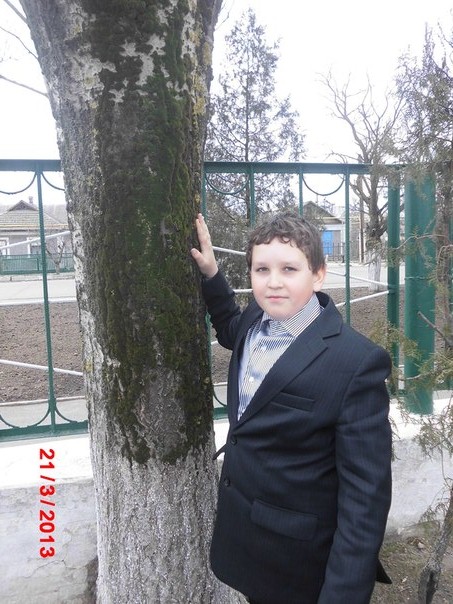 Ми на ділянці
Ми на ділянці
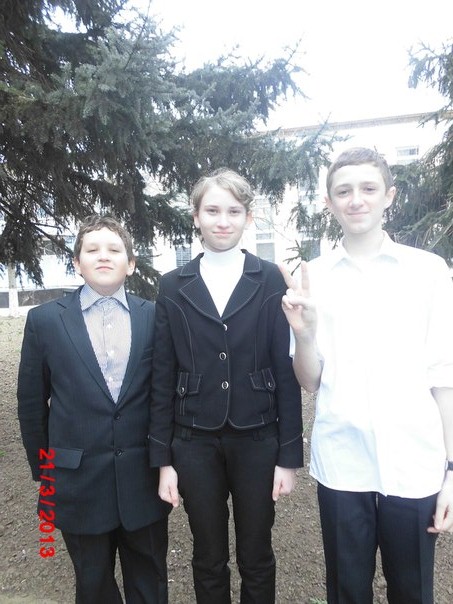 Яка красива в нас планета!
Земля зелена, ніжно-голуба.
Нас переконують космічні злети: 
В усій Галактиці – така одна. 
На всій планеті у цей день весняний 
Святкується щорічний День Землі. 
І недаремно квітень буйнотравий 
До цього дня прикрашує її.
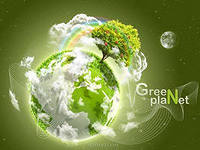 Ліс про щось шепоче.
 До сонця піднімаючи гілля, 
Важливе щось сказати хоче, 
До нас звертається здаля.
Тихенько лине ця промова щира,
Нечутно майже, небайдужий лиш збагне, 
Промова зіткана з надії, віри 
І серце болісно торкає за живе. 
Шепоче ліс, неначе кличе 
Заглянути у майбуття. 
Він прямо дивиться в людське обличчя,
Щоб ми збагнули: ліс для нас життя.
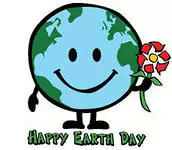 Дивлюсь я на небо, та й думку гадаю… 
Що ми після себе на світі лишаєм? 
Ліси наші в’януть… Нема більше рік… 
Птахи покидають край рідний на вік 
Нечисте повітря…  
У грунті – нітрати… 
І слово «Чорнобиль»
 Нам страшно згадати.
 І щоби на світі не стало біди… 
Шануйте природу усюди й завжди!
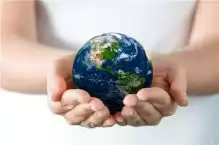 Висновок
Розширили знання про природу, виховали спостережливість, інтерес до пізнання навколишнього середовища, любові до природи та бережливого ставлення до неї.
Використані джерела
http://veilakut.ucoz.ua/load/scenari/scenarij_do_dnja_zemli/14-1-0-80
http://images.yandex.ua/yandsearch?text=%D0%B4%D0%B5%D0%BD%D1%8C%20%D0%B7%D0%B5%D0%BC%D0%BB%D0%B8&stype=image&lr=962&noreask=1&source=wiz
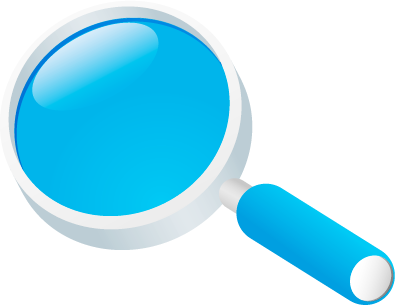 Дякуємо за увагу!